Boj zblízka
OBSAH                
BZ - I				BZ - III			
Historie			     	Dělení BZ	
Musado			     	Tematické oblasti – II 	
Systém výcviku BZ v AČR	Metodická příprava
Úderové plochy			Bezpečnostní opatření při BZ
					Právní aspekty
BZ - II				
Vitální a zranitelná místa	BZ - IV (instruktor) 	
Tematické oblasti – I		Boj zblízka
Motorické učení 		Dokumenty k výcviku
Příčiny vzniku poranění 		Programy výcviku BZ
					Struktura pohybového výkonu
VO UK FTVS v Praze                                   pplk. PhDr. Michal Vágner, Ph.D.
Boj zblízka
Cíl: historie výcviku a rozdělení bojových aktivit, Musado MCS, systém výcviku BZ, charakteristika tematických oblastí a celků BZ, vitální a zranitelná místa, vedení výcviku, bezpečnost při výcviku, charakteristika technik a zbraní, právní aspekty, edukace při výcviku BZ, dokumentace, rozbor pohybu v BZ

Průběh: opakování - významu bojových aktivit, druhů výcviku a jejich systémů, popis tematických celků, vitální a zranitelná místa v souvislosti s bezpečností, povědomí o právních aspektech v souvislosti s použitím BZ, charakteristika sebeobranných technik a zbraní, pohybové předpoklady, dokumentace

Otázky: Bojové aktivity, charakteristika vybrané základní techniky, fáze motorického učení při nácviku dovednosti BZ, paragraf 28 a 29, vitální a zranitelná místa, co je to metoda, instruktor, pohybové předpoklady, dokumentace potřebná k vedení kurzu BZ
VO FTVS UK v Praze                                   Mgr. Michal Vágner
Historie bojových aktivit
Už před 3000 lety byly v Číně položeny první základy rozvoje tělesné a duševní kultury člověka v podobě bojového umění „Wu-shu“.

Základní myšlenka - sjednocení mysli, těla a duše.

Základní cíl - osobní sebepoznávání a sebezdokonalování.
VO FTVS UK v Praze                                   Mgr. Michal Vágner
Bojové aktivity
Boj zblízka

Bojová umění

Bojové cesty

Bojové sporty

Úpoly
VO FTVS UK v Praze                                   Mgr. Michal Vágner
Multimedium
Výcvik boje zblízka ve 20. stol.
V roce 1925 zpracovala vojenská škola pro tělesnou výchovu sebeobranu, kterou vydalo MNO ve služebních předpisech branné moci.
VO FTVS UK v Praze                                   Mgr. Michal Vágner
[Speaker Notes: Prvními průkopníky těchto aktivit u nás jsou zakladatelé studentských kroužků prof. F. Smotlacha a odborný inspektor tělocviku prof. J. Klenka.]
Výcvik boje zblízka ve 20. stol.
V roce 1945 bylo založeno v Praze „Učiliště vojenské tělovýchovy“, kde byla sebeobrana jedním z vyučovacích předmětů.

V roce 1966/67 byly pořádány kurzy cvičitelů sebeobrany, které zastřešovalo MNO ve spolupráci s klubem „JUDO ČSTV“.

Další vývoj dle náhodného výskytu (Karate a Judo).
VO FTVS UK v Praze                                   Mgr. Michal Vágner
[Speaker Notes: pod vedením pplk. Taraby.]
Výcvik boje zblízka ve 20. stol.
V roce 1989 vychází nový předpis Těl-1-1. 

V roce 1993 byl po veřejné soutěži vybrán nový systém sebeobrany a boje zblízka (Musado Military Combat System).
VO FTVS UK v Praze                                   Mgr. Michal Vágner
KONEC
Musado
Musado je styl, založený na tradičních korejských technikách. 
Vznik okolo roku 1965

Jsou v něm obsaženy techniky tří prastarých MU SUL stylů:
	KOONG JONG MU SUL  
	bojové umění královských a šlechtických rodin
	BULKYO MU SUL  
	bojové umění buddhistických mnichů
	SADO MU SUL  
	bojové umění rodinných klanů KOONG
VO FTVS UK v Praze                                   Mgr. Michal Vágner
[Speaker Notes: MU SUL
(všeobecný výraz pro bojové praktiky) je v Koreji známo po staletí. Za doby, kdy byl tento stát ještě rozdělen na tři královské říše (KOGURYO, SILLA, PAETCHE), museli Korejci bojovat mnohokrát se sousedními národy a tím vnikaly bojové metody, které jednotlivé osoby a rodiny dále rozvíjeli. A to nejen k účelům sebeobranným, ale také k udržení fyzické a psychické kondice. Ve stylu MU SA DO jsou obsaženy techniky těchto tří prastarých MU SUL stylů:]
Musado
Herbert Grudzenski po 20 letech tréninku bojových umění, převážně korejských, obdržel od svého hlavního učitele KANG-BYUNG SUNA titul SULSA, tedy mistr a učitel.
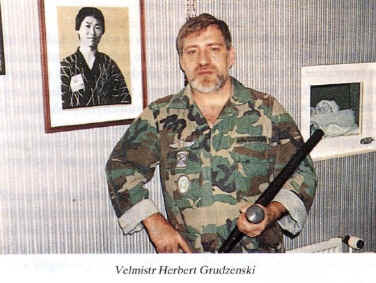 VO FTVS UK v Praze                                   Mgr. Michal Vágner
Musado MCS
Základy Musado MCS byly položeny v roce 1985. 

Založeno na původním pragmatickém poslání bojových umění „přežít a zvítězit“.

Vychází z potřeb policisty nebo vojáka a je proto zaměřen na jeho ústroj, výstroj a výzbroj.

Systém byl vyvinut pro řešení krizových situací, nikoliv jako sport.
VO FTVS UK v Praze                                   Mgr. Michal Vágner
Systém výcviku BZ v AČR
Normativní výnos z roku 2011, částka 7 (11. RMO a 12. RMO)
Pub 71-84-02. Boj zblízka (2016).
Pub 74-81-01. STP – programy výcviku z roku 2010
VO FTVS UK v Praze                                   Mgr. Michal Vágner
Systém výcviku BZ v AČR
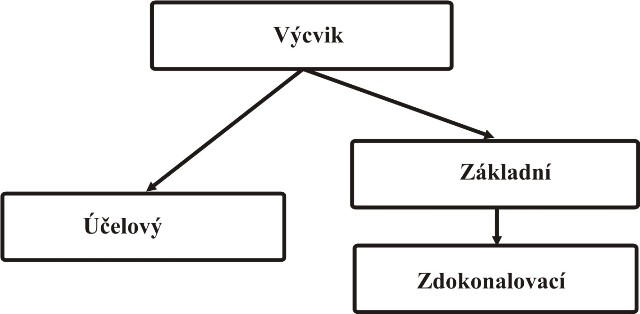 VO FTVS UK v Praze                                   Mgr. Michal Vágner
Systém výcviku BZ v AČR
OFICIÁLNÍ DĚLENÍ PODLE VEDENÍ  
Instruktor
Vedoucí instruktor

VNITŘNÍ DĚLENÍ PODLE STUPŇŮ 
1. stupeň
2. stupeň
3. stupeň
VO FTVS UK v Praze                                   Mgr. Michal Vágner
KONEC
Výcvik v armádním prostředí
Důvody – praktické (armádní)
Když je policista nebo voják zaskočen a nestačí použít svou zbraň.

Když může použít svou zbraň, ale ona selže.

Když svou zbraň ztratí, nebo je mu během zákroku či boje odebrána.

Když dojde munice, nebo není čas na dobíjení či přebíjení zbraně.
VO FTVS UK v Praze                                   Mgr. Michal Vágner
Výcvik v armádním prostředí
Důvody – praktické (armádní)
Když by vlastní palbou ohrozil své kolegy nebo nezúčastněné osoby.


Když boj musí být z taktických důvodů proveden potichu.


Pro řešení krizových situací.
VO FTVS UK v Praze                                   Mgr. Michal Vágner
Výcvik v armádním prostředí
Důvody - tělovýchovné
Rozvoj pohybové výkonnosti.

Upevňování morálních vlastností.

Upevňování kázně.

Sebepoznávání a sebezdokonalování.

Rozvoj velitelských schopností.
VO FTVS UK v Praze                                   Mgr. Michal Vágner
Výcvik v armádním prostředí
Zásady
Nikdy nebojovat podle pravidel.

Útok vést na vitální a zranitelná místa.

Využívat jednoduchých technik.

Snažit se využívat techniky, které jsou naučeny na 100 %.

Počítat s vlastním zraněním.

Využívat momentu překvapení. 

Udržovat stabilitu a nenechat se strhnout na zem.
VO FTVS UK v Praze                                   Mgr. Michal Vágner
KONEC
Úderové plochy
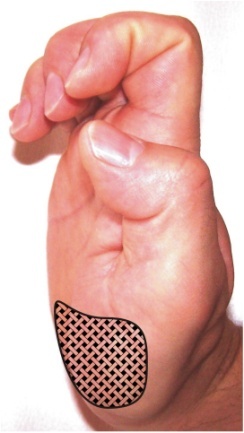 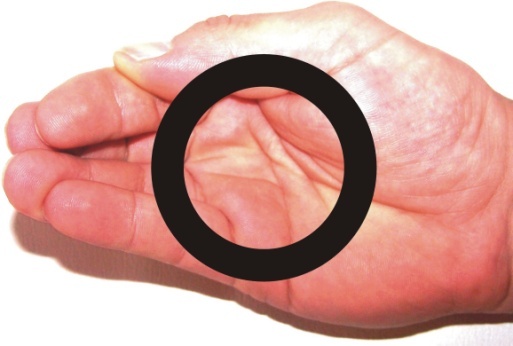 VO FTVS UK v Praze                                   Mgr. Michal Vágner
Úderové plochy
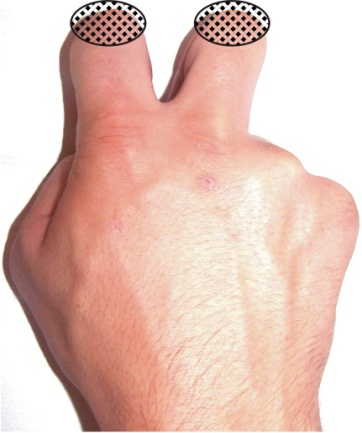 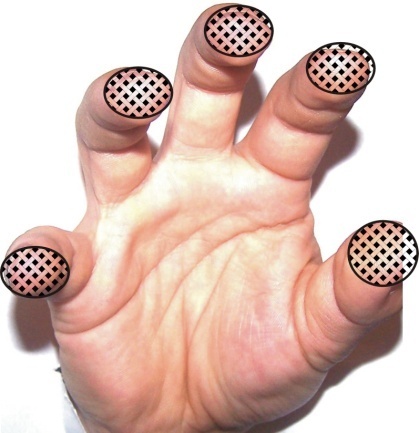 VO FTVS UK v Praze                                   Mgr. Michal Vágner
Úderové plochy
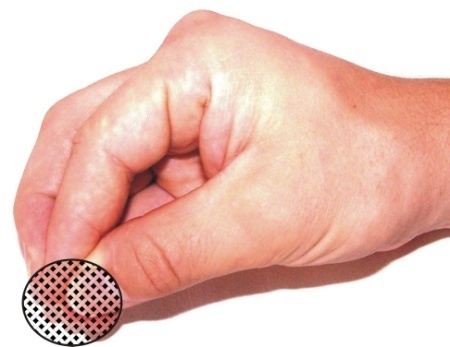 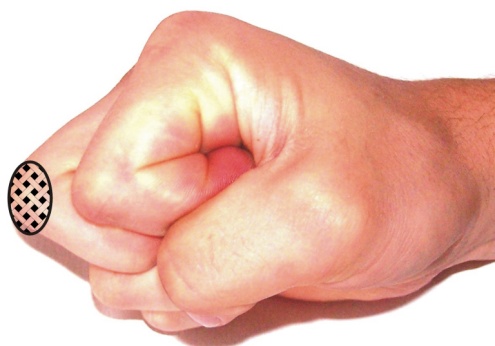 VO FTVS UK v Praze                                   Mgr. Michal Vágner
Úderové plochy
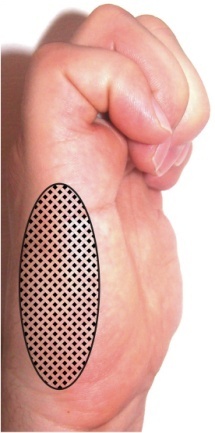 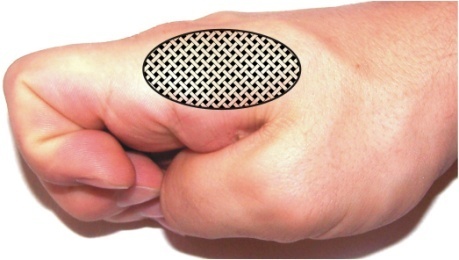 VO FTVS UK v Praze                                   Mgr. Michal Vágner
Úderové plochy
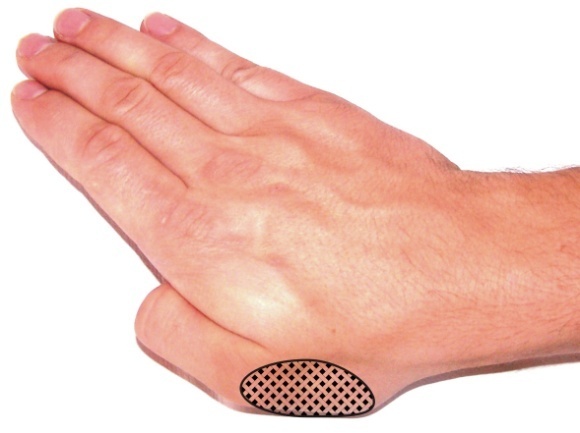 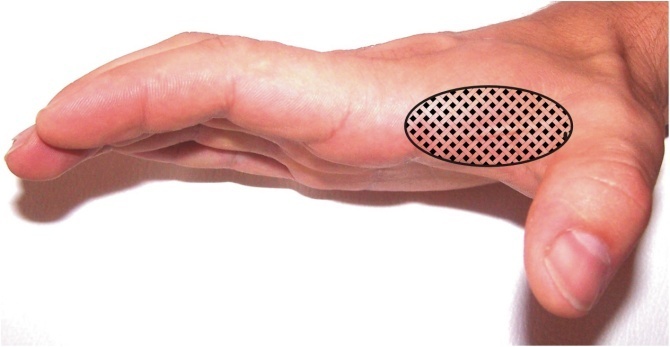 VO FTVS UK v Praze                                   Mgr. Michal Vágner
Úderové plochy
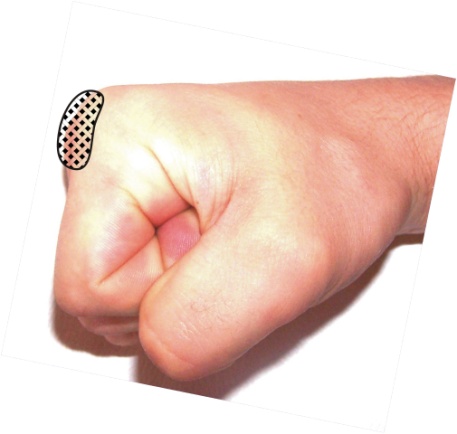 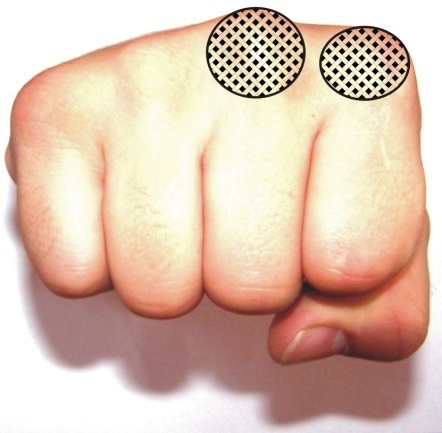 VO FTVS UK v Praze                                   Mgr. Michal Vágner
Úderové plochy
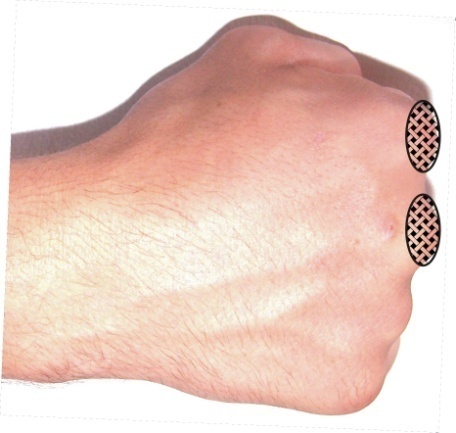 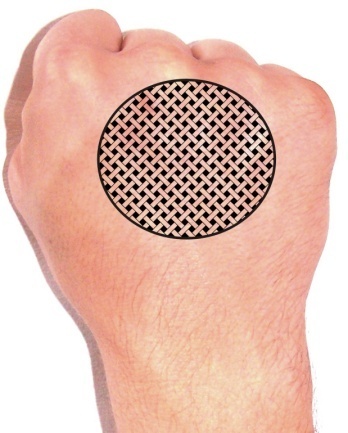 VO FTVS UK v Praze                                   Mgr. Michal Vágner
Úderové plochy
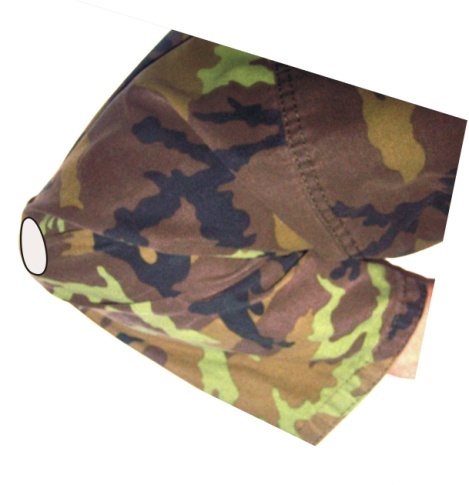 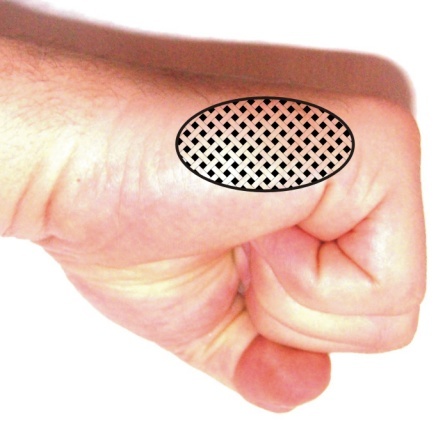 VO FTVS UK v Praze                                   Mgr. Michal Vágner
Úderové plochy
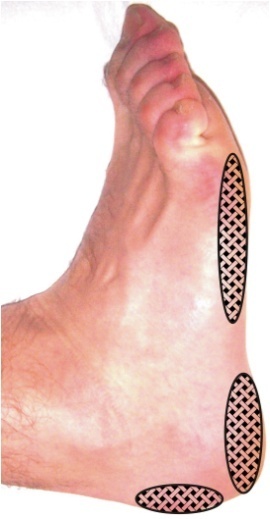 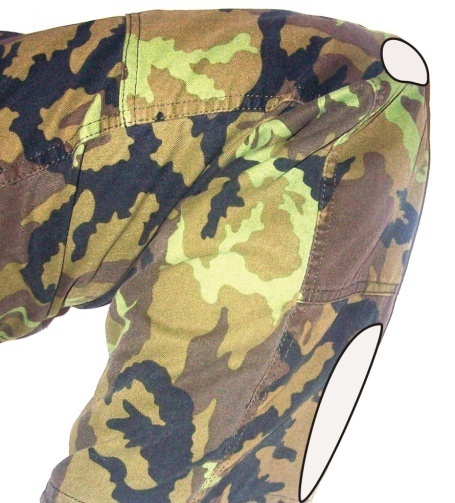 VO FTVS UK v Praze                                   Mgr. Michal Vágner
Úderové plochy
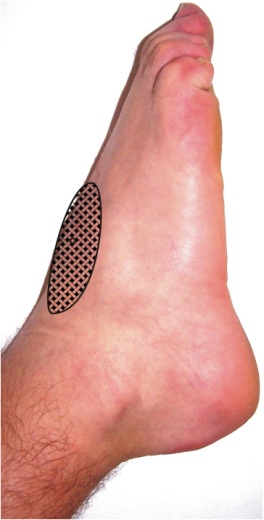 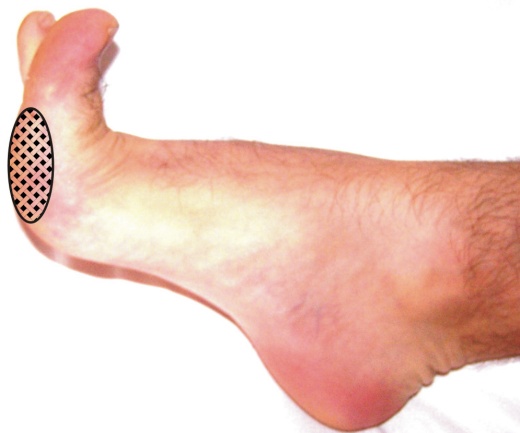 VO FTVS UK v Praze                                   Mgr. Michal Vágner
Úderové plochy
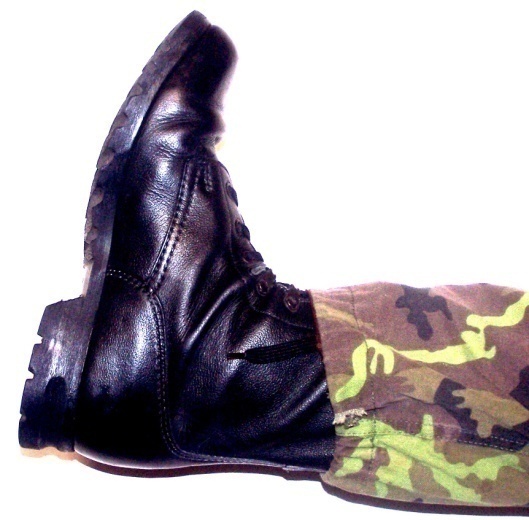 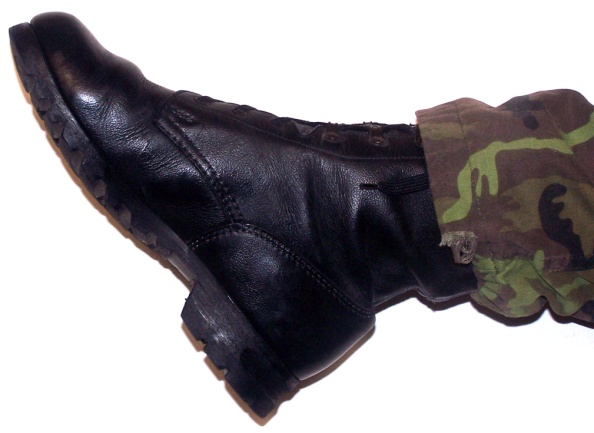 VO FTVS UK v Praze                                   Mgr. Michal Vágner
Úderové plochy
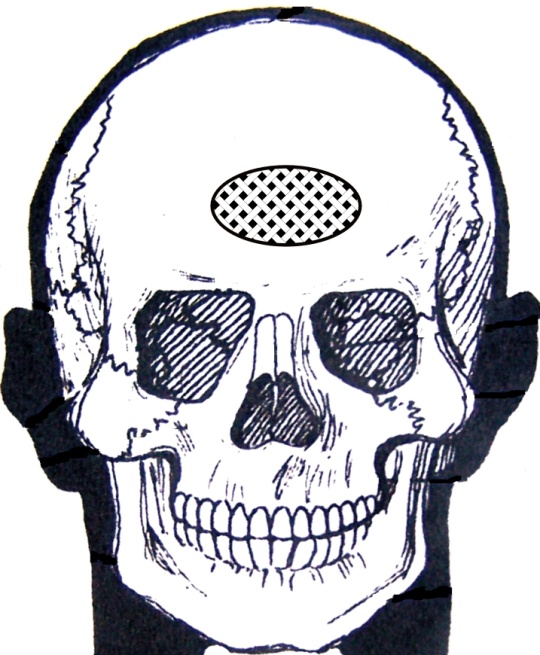 VO FTVS UK v Praze                                   Mgr. Michal Vágner
KONEC
Výcvik v armádním prostředí
Bezpečnostní opatření
Dokumentace

Činnost před, při a po výcviku

Zamezit vzniku možných úrazů 
Prostředí	
Cvičitel
Cvičenec
Specifické vlivy
VO FTVS UK v Praze                                   Mgr. Michal Vágner
KONEC
Vitální a zranitelná místa
Vitální místa jsou oblasti na těle, jejichž zasažení může způsobit smrt protivníka.

 Zranitelná místa jsou oblasti na těle, jejichž zasažení vyvolává u protivníka velikou bolest a neschopnost dále účinně bojovat.
VO FTVS UK v Praze                                   Mgr. Michal Vágner
Vitální a zranitelná místa
BOLEST

Příčina bolesti - mechanického, klimatického,
                          elektrického či chemického rázu. 

Dělení – povrchová a hloubková.

Vznik – akutní a chronická.
VO FTVS UK v Praze                                   Mgr. Michal Vágner
Vitální a zranitelná místa
HLAVA
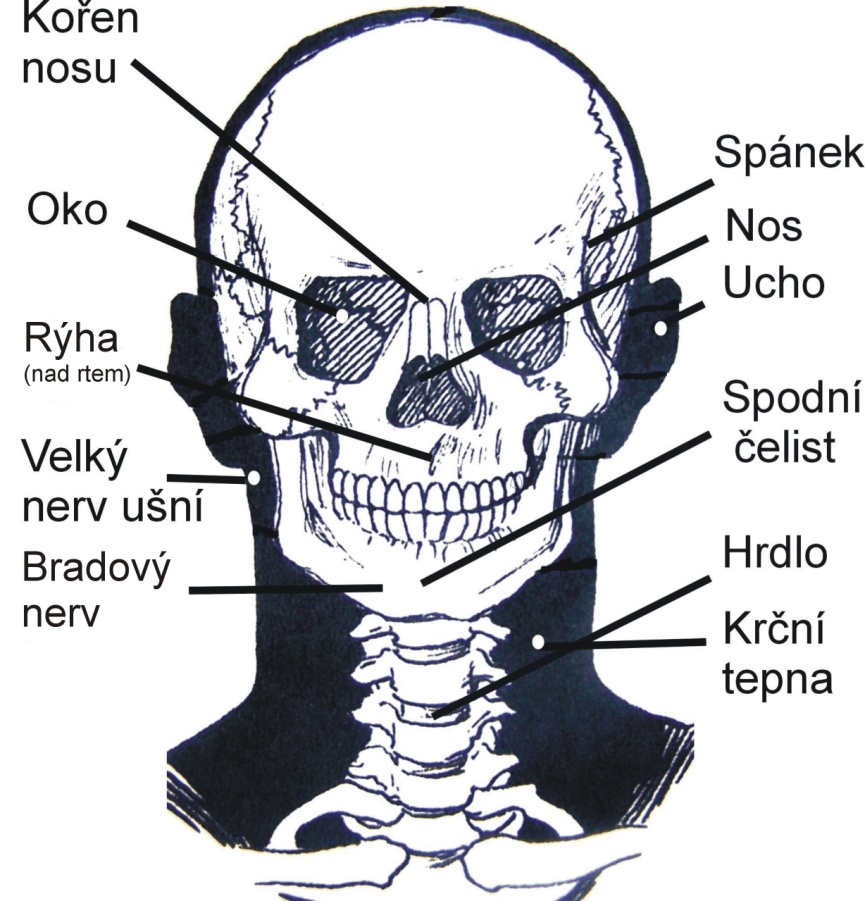 VO FTVS UK v Praze                                   Mgr. Michal Vágner
Vitální a zranitelná místa
HLAVA
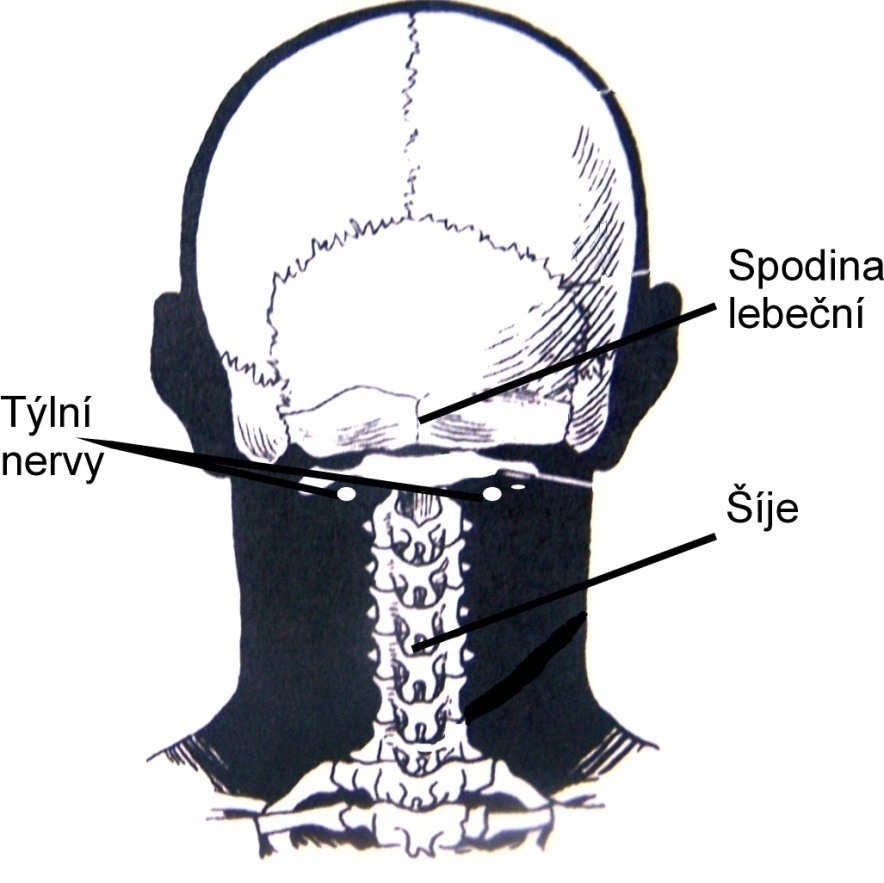 VO FTVS UK v Praze                                   Mgr. Michal Vágner
Vitální a zranitelná místa
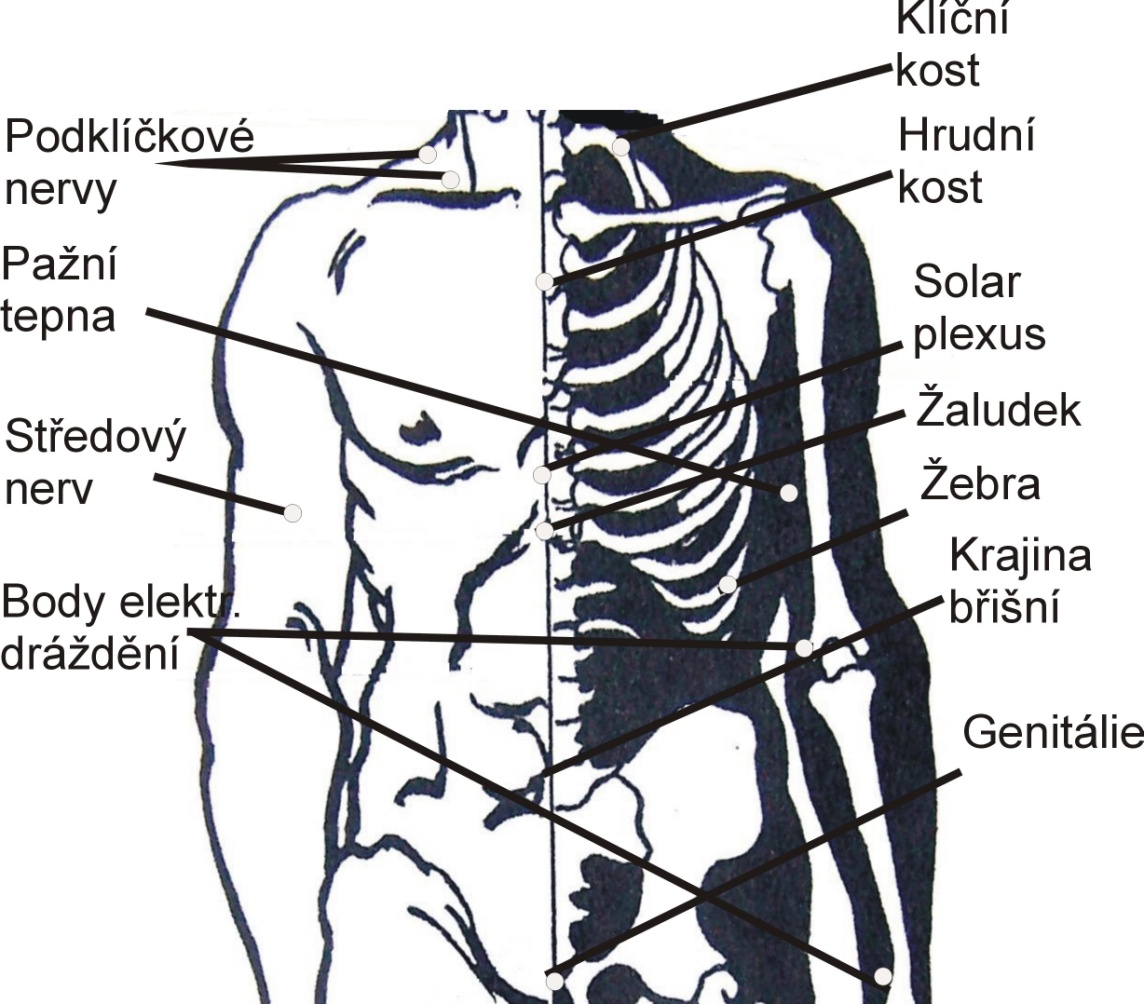 TRUP
VO FTVS UK v Praze                                   Mgr. Michal Vágner
Vitální a zranitelná místa
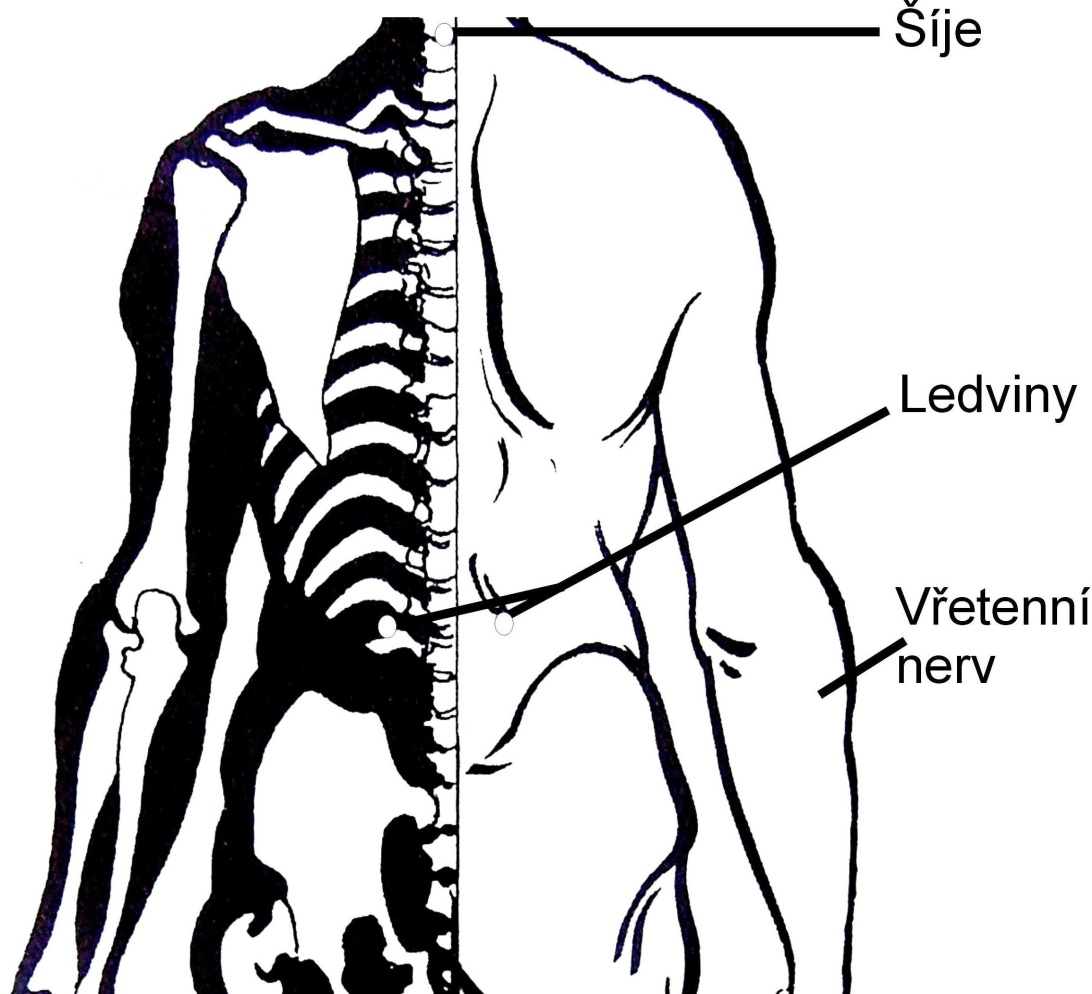 TRUP
VO FTVS UK v Praze                                   Mgr. Michal Vágner
Vitální a zranitelná místa
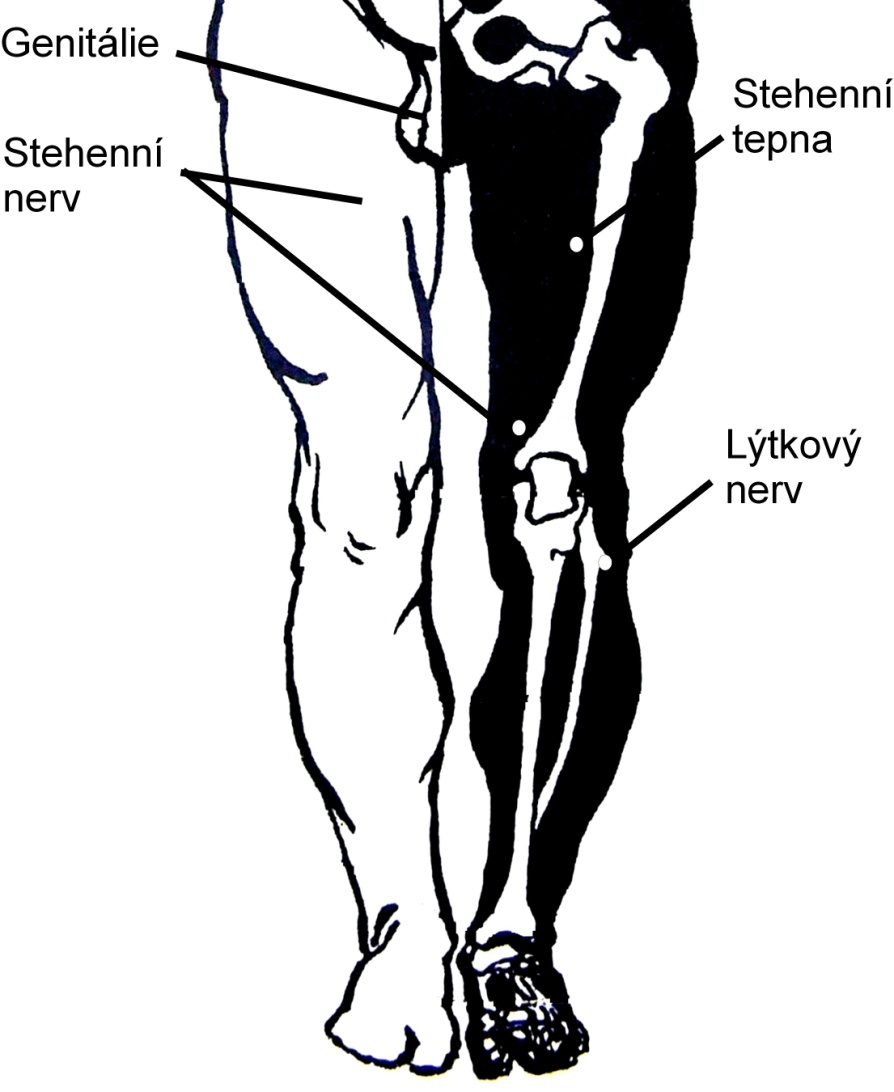 DOLNÍ 
KONČETINY
VO FTVS UK v Praze                                   Mgr. Michal Vágner
Vitální a zranitelná místa
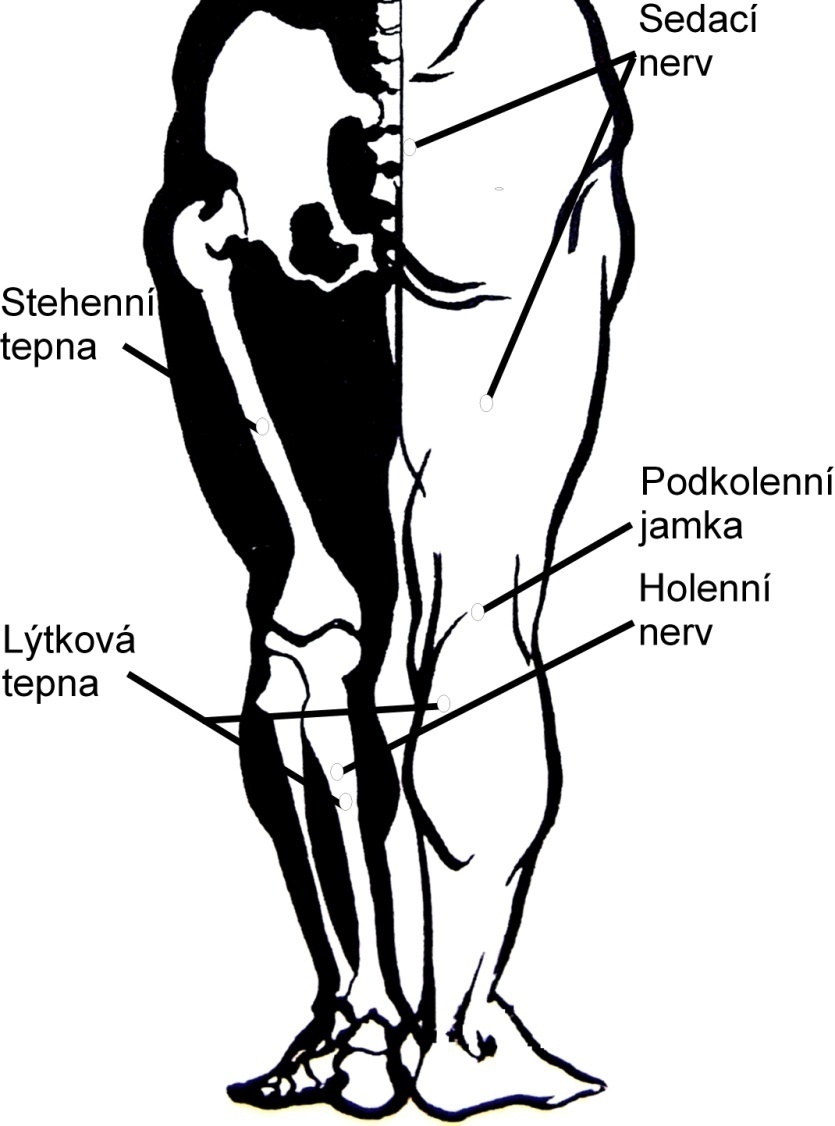 DOLNÍ
KONČETINY
VO FTVS UK v Praze                                   Mgr. Michal Vágner
Charakteristika témat
Postoje
Základem všech technik BZ je stabilita a rovnováha v určité poloze či postoji.
 
Zásady při zaujmutí postoje
Dynamika
Stabilita
Přirozenost
Jednoduchost
Možnost rychlé změny pohybu
VO FTVS UK v Praze                                   Mgr. Michal Vágner
Multimedium
Multimedium
Charakteristika témat
Zásady rotace boků

 Souvislý pohyb celého trupu najednou.

 Stejná výška boků a ramen v průběhu pohybu.

 Přizpůsobení postoje.
VO FTVS UK v Praze                                   Mgr. Michal Vágner
Multimedium
Charakteristika témat
Zásady při pohybu v postojích

 V průběhu pohybu nezvyšovat těžiště.


 Využívat pohyb boků.


 Kruhovitým pohybem dolních končetin umožnit
  dostatečnou práci boků.
VO FTVS UK v Praze                                   Mgr. Michal Vágner
Charakteristika témat
Pády
Účelem pádů v BZ je kontrolovaný chtěný, či nechtěný kontakt se zemí. 

Dva základní body v průběhu pádu

 Bezpečně kontrolovaný pád na zem.

 Okamžitý návrat zpět do bojového postoje.

Dělení pádů

 Sportovní

 Bojové
VO FTVS UK v Praze                                   Mgr. Michal Vágner
Charakteristika témat
Využití pádů

 Při ztrátě rovnováhy.

 Pro sebrání zbraně.

 Pro změnu pozice při střelbě.

 Při seskoku z výšky.

 Pro skrytí za překážku.

 Pro překonání překážky.
VO FTVS UK v Praze                                   Mgr. Michal Vágner
Charakteristika témat
Prevence proti zranění při výcviku pádů

 Specifické rozcvičení.

 Vyčistit povrch pro výcvik.

 Zpočátku provádět pády na měkkém povrchu.

- Určit bezpečnostní pokyny.
VO FTVS UK v Praze                                   Mgr. Michal Vágner
Charakteristika témat
Kryty
Účelem krytů v BZ je zabránit či odrazit bezprostřední fyzický útok protivníka. 


Úder			 Úhyb			Kryt

Dělení krytů

 Tvrdé kryty

 Měkké kryty
VO FTVS UK v Praze                                   Mgr. Michal Vágner
Multimedium
Charakteristika témat
Zásady krytů

 Dynamika 

 Přesnost

 Síla (kryt musí být minimálně tak silný, jako úder).

 Správné načasování
VO FTVS UK v Praze                                   Mgr. Michal Vágner
Charakteristika témat
Údery
Účelem úderů v BZ je zasažení protivníka s cílem jeho dočasné či trvalé neschopnosti pokračovat v útoku. 

Dělení úderů

 Přímé údery 

 Obloukové údery (háky, seky - kyvné a obloukové)

 Údery loktem
VO FTVS UK v Praze                                   Mgr. Michal Vágner
Charakteristika témat
Kopy
Účelem kopů v BZ je zasažení protivníka s cílem jeho dočasné či trvalé neschopnosti pokračovat v útoku. 

Dělení kopů

 Přímé kopy

 Kyvné kopy

 Poloviční obloukové kopy

 Obloukové kopy
VO FTVS UK v Praze                                   Mgr. Michal Vágner
Multimedium
Multimedium
Charakteristika témat
Páky
Účelem pák v BZ je dostat protivníka pod kontrolu pomocí působení na jeho klouby v jejich nefyziologickém rozsahu. 

Dělení pák

Měkké páky 

Tvrdé páky
VO FTVS UK v Praze                                   Mgr. Michal Vágner
Charakteristika témat
Stupně rozsahu působení z hlediska bolesti

stupeň – nedochází k žádným fyziologickým změnám; použití při výcviku BZ.

2. stupeň – dochází k tzv. zvratným změnám (natažení vazů); použití při pacifikaci; pozor na protivníka pod vlivem drog.

3. stupeň – dochází k tzv. nezvratným změnám (přetržení vazů, deformace chrupavky, zlomení kostí); deformace kloubu protivníka.
VO FTVS UK v Praze                                   Mgr. Michal Vágner
Charakteristika témat
Prevence proti zranění při výcviku pák


Před prováděním pák vždy specificky rozcvičit oblast kloubu.


-   Určit bezpečnostní pokyny (smluvené signály pro zahájení a ukončení pohybu).
VO FTVS UK v Praze                                   Mgr. Michal Vágner
Charakteristika témat
Přehozy, porazy a podmety
Účelem přehozů, podmetů a porazů je vychýlení protivníka z  rovnováhy s jeho následným pádem na zem. 

Vychýlení se děje pomocí:

 Stržení 

 Hodu 

 Zadržení určité části těla při pohybu 

- Podmetení končetiny, na které je držena rovnováha
VO FTVS UK v Praze                                   Mgr. Michal Vágner
Charakteristika témat
Prevence proti zranění 

- K výcviku přistupovat až po zvládnutí pádových technik.

- Zpočátku provádět techniky na měkkém povrchu.
VO FTVS UK v Praze                                   Mgr. Michal Vágner
Charakteristika témat
Škrcení a rdoušení
Účelem škrcení a rdoušení je vyřazení protivníka z boje narušením základních životních funkcí v podobě přerušení funkce oběhové a dýchací soustavy. 

Fyziologické rozdíly mezi škrcením a rdoušením

Škrcení – je přerušení oběhové soustavy (zastavení výměny krve do mozku). 

Rdoušení – je přerušení dýchací soustavy (zastavení přívodu kyslíku a výdeje oxidu uhličitého).
VO FTVS UK v Praze                                   Mgr. Michal Vágner
Charakteristika témat
Techniky sebeobrany
Reakce na protivníkův podnět. 

Okamžitý přechod do vlastního útoku.  

Účelná kombinace jednotlivých částí boje zblízka.
VO FTVS UK v Praze                                   Mgr. Michal Vágner
Charakteristika témat
Dělení technik sebeobrany

 Sebeobranné techniky beze zbraně.

 Sebeobranné techniky s a proti zbraním.
VO FTVS UK v Praze                                   Mgr. Michal Vágner
Charakteristika témat
Cvičný úderový boj
Dělení cvičného úderového boje


Stínový pohyb


Trénink na cvičné úderové cíle 


Trénink se spolucvičencem „Sparring“
VO FTVS UK v Praze                                   Mgr. Michal Vágner
Charakteristika témat
Výcvikové formy cvičného úderového boje


Řízený cvičný úderový boj (vše je prováděno s předem určenými instrukcemi – počty, frekvence, rychlost, přesně určené cviky).

Volný cvičný úderový boj (jsou zadány jen základní instrukce – začátek, konec způsob boje).
VO FTVS UK v Praze                                   Mgr. Michal Vágner
Charakteristika témat
Výcvikové metody cvičného úderového boje


Bezkontaktní boj

Poloviční kontakt

Plný kontakt
VO FTVS UK v Praze                                   Mgr. Michal Vágner
Charakteristika témat
Tyčovité předměty
Prodloužení osobnosti. 

Splynutí se zbraní.  

Nápřahová zbraň.
VO FTVS UK v Praze                                   Mgr. Michal Vágner
Charakteristika témat
Dělení tyčovitých předmětů

 Krátká tyč (přibližně do 30 cm)


 Střední tyč (přibližně do 110 cm)


 Dlouhá tyč (přibližně okolo 200 cm)
VO FTVS UK v Praze                                   Mgr. Michal Vágner
Charakteristika témat
Zásady obrany proti tyčovitým předmětům

 Sledovat prostor okolo sebe a protivníka. 

 Sledovat držení zbraně protivníkem.

 Sledovat tvar zbraně a její konce.

 Nepouštět se do boje o tyč.

 Po krytu nebo úhybu zajistit zbraň. 

 Vždy si chránit nejvíce hlavu.
VO FTVS UK v Praze                                   Mgr. Michal Vágner
Charakteristika témat
Zásady útoku  s tyčovitými předměty


 Nedržet tyč pevným stiskem (pouze při dopadu).


 Vzdálenost od protivníka na využití dopadové energie.


 Držení tyče jednou rukou je v 1/3 délky.


 Při provádění úderů je využíván pohyb boků.
VO FTVS UK v Praze                                   Mgr. Michal Vágner
KONEC
Charakteristika témat
Nůž
Nebezpečná zbraň

Nošení nože

Psychologický účinek

Znalost problematiky boje s nožem
VO FTVS UK v Praze                                   Mgr. Michal Vágner
Charakteristika témat
Držení nože

Kladivové držení (špička nože směřuje do strany nebo podél předloktí a patka nože je u palcové strany ruky).

Břitové držení (špička nože směřuje směrem dopředu a patka nože je u malíkové strany ruky).
VO FTVS UK v Praze                                   Mgr. Michal Vágner
Charakteristika témat
Zásady obrany proti noži

 Pokud je to možné zvolit ústup.

 Nejprve využít veškerých možných prostředků.

 Při boji především sledovat nůž.

 Snažit se nejprve o úhyb z dráhy pohybu nože.

 Po krytu okamžitě odzbrojit protivníka. 

 Počítat s vlastním zraněním.

 Postupovat nekompromisním nacvičeným způsobem.

 Po odzbrojení protivníka využít nůž pro vlastní potřebu.
VO FTVS UK v Praze                                   Mgr. Michal Vágner
Charakteristika témat
Zásady boje s nožem

 Výběr nože a způsob jeho nošení.

 Trénovat seky, řezy a bodnutí do pevných cílů.

 Využívat nůž i při provádění krytů.

 Používat nůž v kombinaci s údery a kopy.

 Používat nůž z různých poloh a za pohybu.
VO FTVS UK v Praze                                   Mgr. Michal Vágner
Charakteristika témat
Improvizované zbraně
Představující nebezpečí na první pohled

 Předmět (např. kámen, kov atd.)

 Předmět zabalený uvnitř látky (např. šátku)

 Sklo

 Nářadí

 Kovový řetěz

 Speciálně upravený nástroj
VO FTVS UK v Praze                                   Mgr. Michal Vágner
Charakteristika témat
Nepředstavující nebezpečí na první pohled

 Bankovní karta

 Plastový kelímek nebo plastová láhev

 Psací potřeby

 Časopis 

 Vybavení vojáka (např. baterka atd.)
VO FTVS UK v Praze                                   Mgr. Michal Vágner
Charakteristika témat
Nejsou na první pohled vidět

 Žiletka v puse

 Ruka umístěná v kapse, držící malý ostrý předmět

 Ostrý předmět umístěný pod oděvem

 Kovový předmět umístěný na špičce boty, hole nebo propisovací tužky
VO FTVS UK v Praze                                   Mgr. Michal Vágner
KONEC
Multimedium
Motorické učení
Kritické procesy pohybové dovednosti 

Vnímání 

Rozhodnutí 
 
Vyprodukování
VO FTVS UK v Praze                                   Mgr. Michal Vágner
Motorické učení
Druhy motorického učení

Nápodobou 

Instrukční 
 
Zpětnovazební

Problémové

Ideomotorické
VO FTVS UK v Praze                                   Mgr. Michal Vágner
Motorické učení
Ovlivňující faktory motorického učení

Pozornost (stupeň pohotovosti k dané situaci; selekce vjemů)

Paměť (krátkodobá, střednědobá a dlouhodobá)

Rozhodování 

Zpětná vazba
VO FTVS UK v Praze                                   Mgr. Michal Vágner
[Speaker Notes: Ovlivňující faktory motorického učení
Pozornost (stupeň pohotovosti k dané situaci; základním prvkem je tzv. selekce vjemů, které jsou správně vyhodnoceny jako podstatné).
Paměť (krátkodobá, střednědobá a dlouhodobá).
Rozhodování (v BZ má především význam v podobě reakčního času; s reakčním časem také úzce souvisí tzv. taiming (časování), který má za úkol správně rozvrhnout rozložení celého pohybového úkolu.
Zpětná vazba (informace o výsledku správně či špatně provedené činnosti; v oblasti motorického učení má veliký význam při odstraňování inferenčních (rušivých) vlivů dokonalého průběhu techniky).]
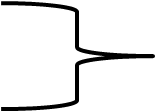 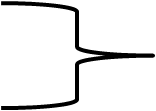 Motorické učení
Fáze osvojování motorických dovedností

Hrubá koordinace
			                  NÁCVIK
Jemná koordinace
			                  ZDOKONALOVACÍ VÝCVIK
Automatizace	

Otevřená dovednost
VO FTVS UK v Praze                                   Mgr. Michal Vágner
[Speaker Notes: Ovlivňující faktory motorického učení
Pozornost (stupeň pohotovosti k dané situaci; základním prvkem je tzv. selekce vjemů, které jsou správně vyhodnoceny jako podstatné).
Paměť (krátkodobá, střednědobá a dlouhodobá).
Rozhodování (v BZ má především význam v podobě reakčního času; s reakčním časem také úzce souvisí tzv. taiming (časování), který má za úkol správně rozvrhnout rozložení celého pohybového úkolu.
Zpětná vazba (informace o výsledku správně či špatně provedené činnosti; v oblasti motorického učení má veliký význam při odstraňování inferenčních (rušivých) vlivů dokonalého průběhu techniky).]
Motorické učení
Křivka motorického učení

                                                                      Stádium výkyvů 
                                                    
	Plateau
	       Stádium výkonu 



Stádium objevu dovednosti
VO FTVS UK v Praze                                   Mgr. Michal Vágner
[Speaker Notes: Ovlivňující faktory motorického učení
Pozornost (stupeň pohotovosti k dané situaci; základním prvkem je tzv. selekce vjemů, které jsou správně vyhodnoceny jako podstatné).
Paměť (krátkodobá, střednědobá a dlouhodobá).
Rozhodování (v BZ má především význam v podobě reakčního času; s reakčním časem také úzce souvisí tzv. taiming (časování), který má za úkol správně rozvrhnout rozložení celého pohybového úkolu.
Zpětná vazba (informace o výsledku správně či špatně provedené činnosti; v oblasti motorického učení má veliký význam při odstraňování inferenčních (rušivých) vlivů dokonalého průběhu techniky).]
Motorické učení
Anticipace
Definována jako chování s časovým předstihem. 
Je součástí motorického učení a je naučitelná.

Dělení anticipace

 Časová (příprava na signál).

 Prostorová (odhad předpovědi příštích pohybů).

- Dějová (hledání spojitosti mezi časovou a prostorovou anticipací).
VO FTVS UK v Praze                                   Mgr. Michal Vágner
[Speaker Notes: Ovlivňující faktory motorického učení
Pozornost (stupeň pohotovosti k dané situaci; základním prvkem je tzv. selekce vjemů, které jsou správně vyhodnoceny jako podstatné).
Paměť (krátkodobá, střednědobá a dlouhodobá).
Rozhodování (v BZ má především význam v podobě reakčního času; s reakčním časem také úzce souvisí tzv. taiming (časování), který má za úkol správně rozvrhnout rozložení celého pohybového úkolu.
Zpětná vazba (informace o výsledku správně či špatně provedené činnosti; v oblasti motorického učení má veliký význam při odstraňování inferenčních (rušivých) vlivů dokonalého průběhu techniky).]
Motorické učení
Transfer
Přenesení vědomostí, nebo dovedností


osvojených při jednorázové, nebo opakované činnosti


 na jinou činnost, nebo situaci pozměněnou.
VO FTVS UK v Praze                                   Mgr. Michal Vágner
KONEC
[Speaker Notes: Ovlivňující faktory motorického učení
Pozornost (stupeň pohotovosti k dané situaci; základním prvkem je tzv. selekce vjemů, které jsou správně vyhodnoceny jako podstatné).
Paměť (krátkodobá, střednědobá a dlouhodobá).
Rozhodování (v BZ má především význam v podobě reakčního času; s reakčním časem také úzce souvisí tzv. taiming (časování), který má za úkol správně rozvrhnout rozložení celého pohybového úkolu.
Zpětná vazba (informace o výsledku správně či špatně provedené činnosti; v oblasti motorického učení má veliký význam při odstraňování inferenčních (rušivých) vlivů dokonalého průběhu techniky).]
Příčiny vzniku poranění
Prostředím

Cvičitelem

Cvičencem

Specifickými vlivy
VO FTVS UK v Praze                                   Mgr. Michal Vágner
KONEC
[Speaker Notes: Ovlivňující faktory motorického učení
Pozornost (stupeň pohotovosti k dané situaci; základním prvkem je tzv. selekce vjemů, které jsou správně vyhodnoceny jako podstatné).
Paměť (krátkodobá, střednědobá a dlouhodobá).
Rozhodování (v BZ má především význam v podobě reakčního času; s reakčním časem také úzce souvisí tzv. taiming (časování), který má za úkol správně rozvrhnout rozložení celého pohybového úkolu.
Zpětná vazba (informace o výsledku správně či špatně provedené činnosti; v oblasti motorického učení má veliký význam při odstraňování inferenčních (rušivých) vlivů dokonalého průběhu techniky).]
Dělení BZ
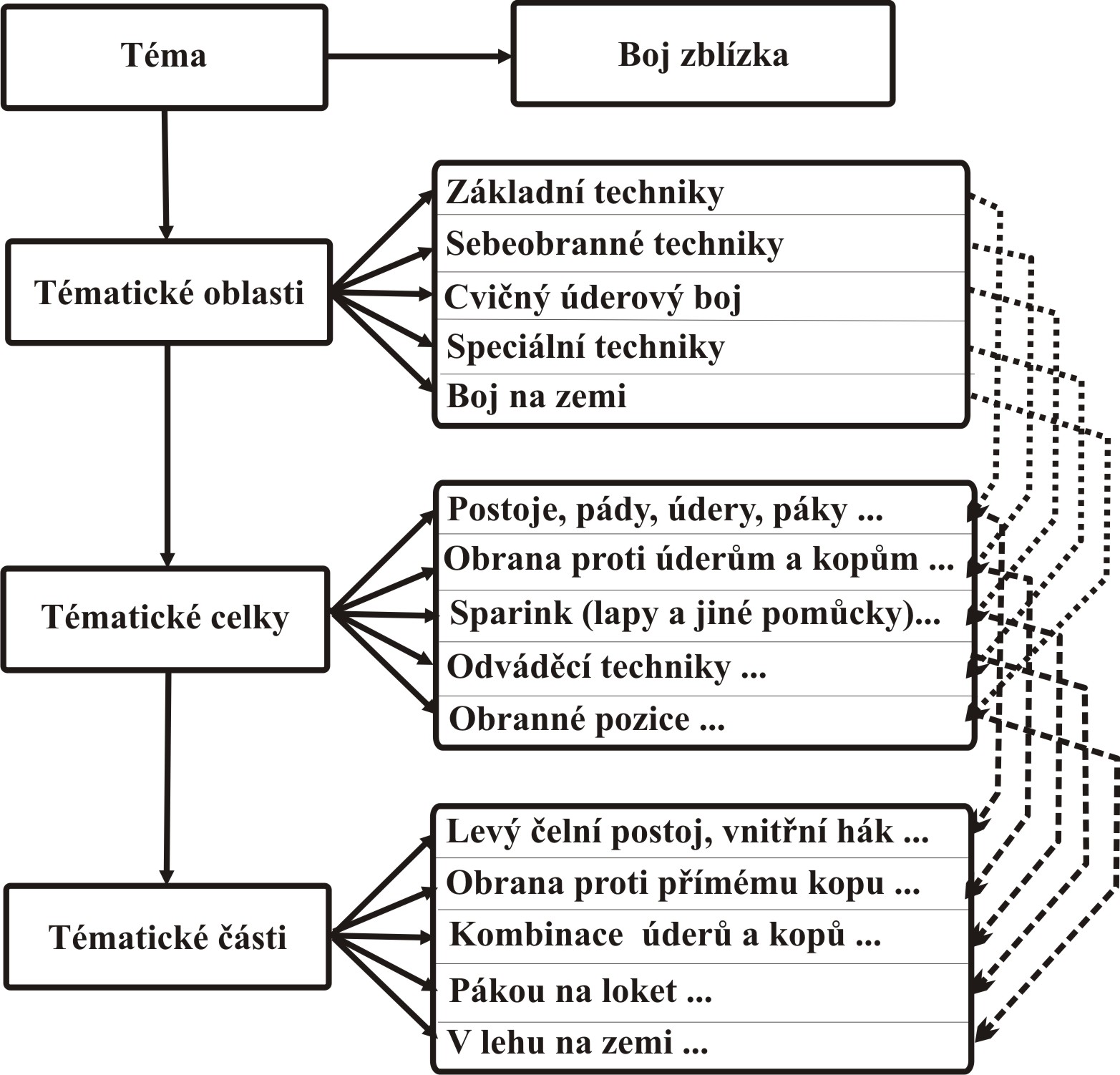 VO FTVS UK v Praze                                   Mgr. Michal Vágner
KONEC
Pedagogika
Metodika – nauka o metodě vyučování určitého 
                   oboru, pracovní postup 

Popisná část – technický popis témat a tematických
                        částí; terminologie


Didaktická část – zásady, formy, styly a metody
VO FTVS UK v Praze                                   Mgr. Michal Vágner
[Speaker Notes: Zásada systematičnosti, Zásada přiměřenosti, Zásada názornosti, Zásada trvalosti	 
Organizační formy , Sociálně interakční formy – hromadná, skupinová, individuální, 
Příkazový, praktický, reciproční, se sebehodnocením, s nabídkou, s řízeným objevováním, se samostatným objevováním]
Bezpečnostní opatření před a při výcviku BZ
Poučit cvičence o bezpečnosti.

Vydat smluvené signály.

Poučit cvičence před každým tématem.

Dodržovat stanovená bezpečnostní opatření.
VO FTVS UK v Praze                                   Mgr. Michal Vágner
KONEC
Právní aspekty
Principy obrany 

Princip užití sebeobrany. 

2. Princip odpovědnosti útočníka. 

3. Problém začátku a konce sebeobranné situace.
VO FTVS UK v Praze                                   Mgr. Michal Vágner
[Speaker Notes: Každý má právo z důvodů eticky a společensky závažných bránit závažné hodnoty (např. život, zdraví, majetek nebo státní zájmy). Obránce je oprávněn jednat tak, aby riziko jeho poškození bylo minimální.

Všechna rizika plynoucí z jednání v nutné obraně musí nést ten, kdo jednání v nutné obraně zavinil, tedy útočník, a ne obránce.

Identifikovat okamžik začátku a konce sebeobranné situace má pro obránce zásadní důležitost. Před začátkem sebeobranné situace a po jejím konci není obránce oprávněn použít krajních forem násilí. Adekvátního násilí obránce může použít pouze během sebeobranné situace.]
Právní aspekty
Posuzování sebeobranných situací 

Problém času. 

2. Problém účinné obranné akce. 

3. Problém "vzetí práva do vlastních rukou".

4. Problém užití zbraně k sebeobraně.
VO FTVS UK v Praze                                   Mgr. Michal Vágner
Právní aspekty
Trestní zákony 

§ 29  Nutná obrana
Čin jinak trestný, kterým někdo odvrací přímo hrozící nebo 
trvající útok na zájem chráněný tímto zákonem, není trestným činem. 
Nejde o nutnou obranu, byla-li obrana zcela zjevně nepřiměřená způsobu útoku.

§ 28 Krajní nouze
Čin jinak trestný, kterým někdo odvrací nebezpečí přímo hrozící zájmu
 chráněnému tímto zákonem, není trestným činem. Nejde o krajní nouzi, 
jestliže bylo možno toto nebezpečí za daných okolností odvrátit jinak anebo 
způsobený následek je zřejmě stejně závažný nebo ještě závaznější než ten, 
který hrozil.
VO FTVS UK v Praze                                   Mgr. Michal Vágner
KONEC
Výcvik v armádním prostředí
Instruktor
Garant výcviku

Musí být schopen

Musí znát

Musí umět

Musí být seznámen
VO FTVS UK v Praze                                   Mgr. Michal Vágner
Struktura sportovního výkonu
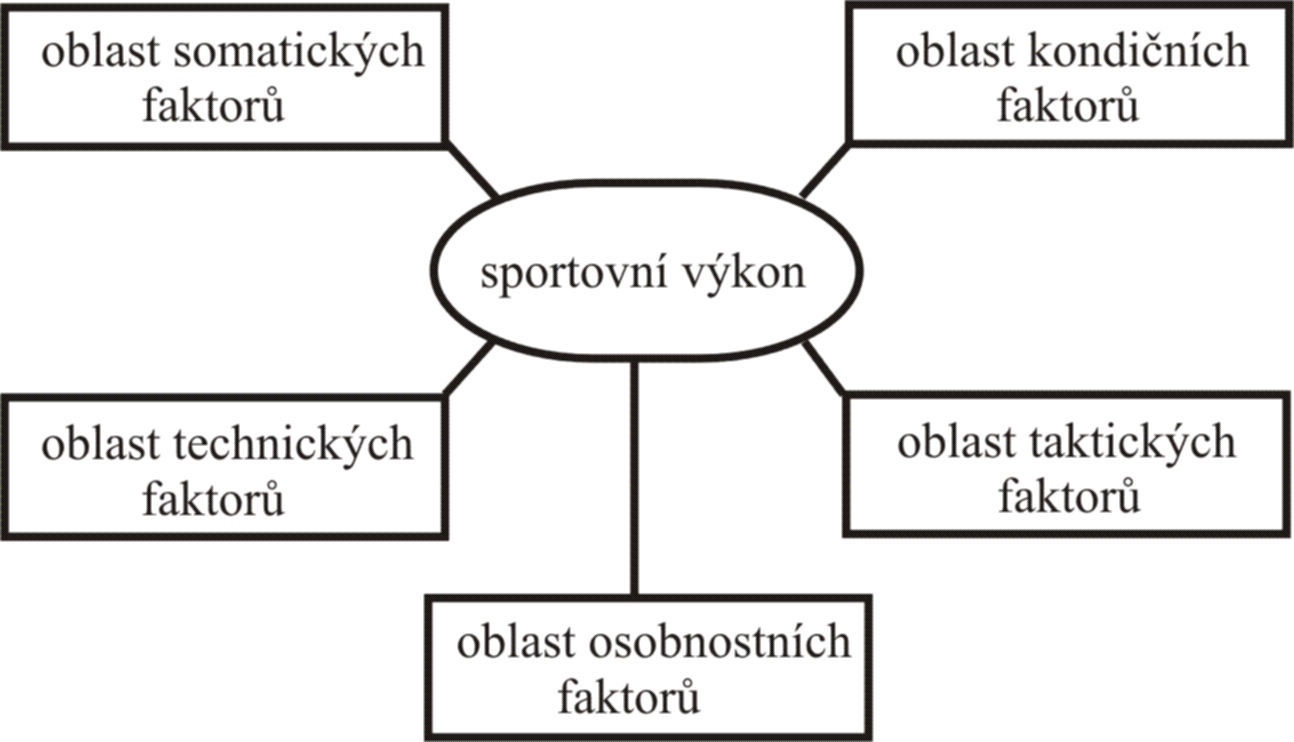 VO FTVS UK v Praze                                   Mgr. Michal Vágner
Silové schopnosti
VO FTVS UK v Praze                                   Mgr. Michal Vágner
Koordinační schopnosti
schopnost reakce,
schopnost spojování pohybových prvků,
schopnost rovnováhy,
schopnost orientace,
schopnost diferenciace,
schopnost přizpůsobování,
schopnost dodržovat rytmus.
Schopnost přestavby
VO FTVS UK v Praze                                   Mgr. Michal Vágner
Souhrn předpokladů
Síla
Dynamická síla nebo energie
Schopnost měnit směr
Flexibilita, ohebnost
Agilita
Periferní vidění
Dobrý zrak
Koncentrace
Porozumění mechaniky pohybu
Absence rušivých emocionálních komplikací
VO FTVS UK v Praze                                   Mgr. Michal Vágner
Podklady k výcviku
Věstník
Organizační nařízení
Plán
Metodický list
Písemná příprava
VO FTVS UK v Praze                                   Mgr. Michal Vágner
Otázky
Bojové aktivity
Charakteristika vybrané základní techniky
Fáze motorického učení při nácviku dovednosti BZ
Paragraf 28 a 29
Vitální a zranitelná místa, 
Co je to metoda
Instruktor BZ
Pohybové předpoklady k výkonu v BZ
Dokumentace potřebná k vedení kurzu BZ
VO FTVS UK v Praze                                   Mgr. Michal Vágner